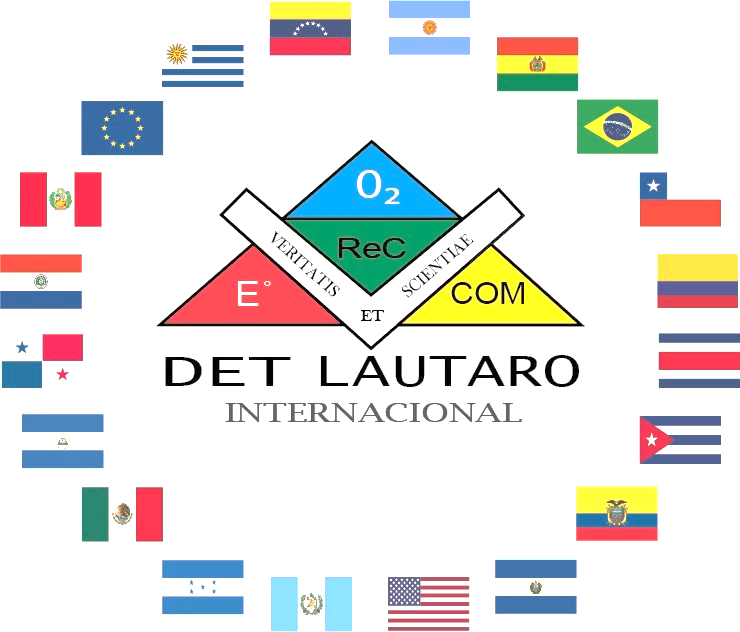 DET Lautaro Internacional                                                                www.detlautaro.com
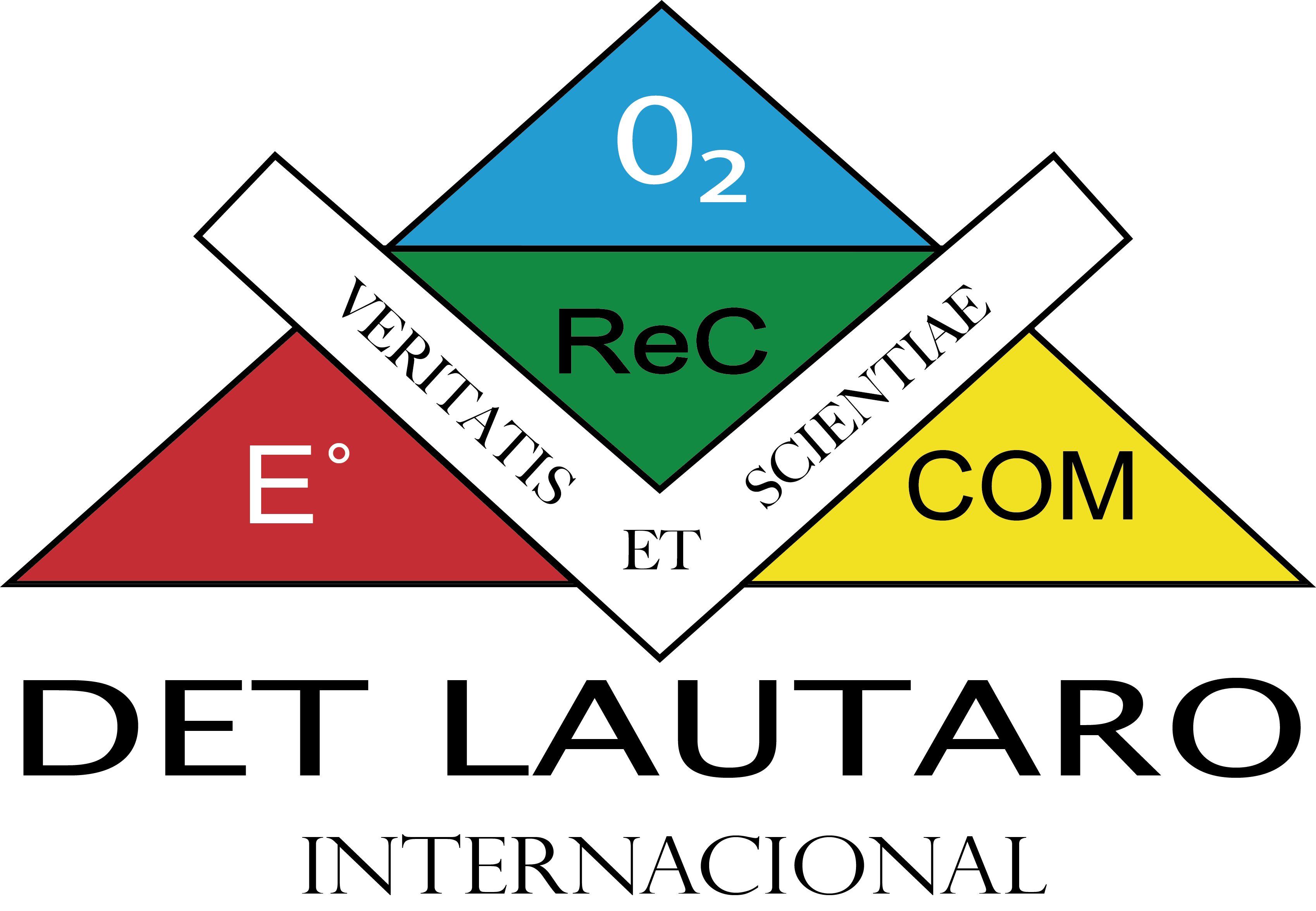 PRIMERA RESPUESTA EN INVESTIGACIÓN
DE INCENDIOS Y EXPLOSIONES
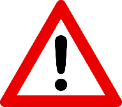 INSTRUCCIONES DE 
SEGURIDAD EN TRANSMISIÓN WEB
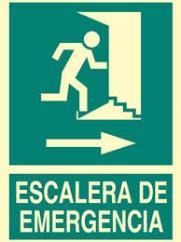 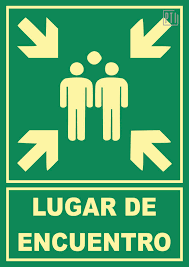 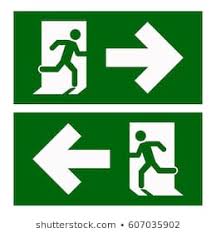 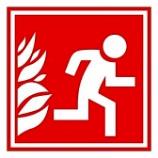 Cap. Heriberto Luis Moreira Cornejo
www.pirolisis.com
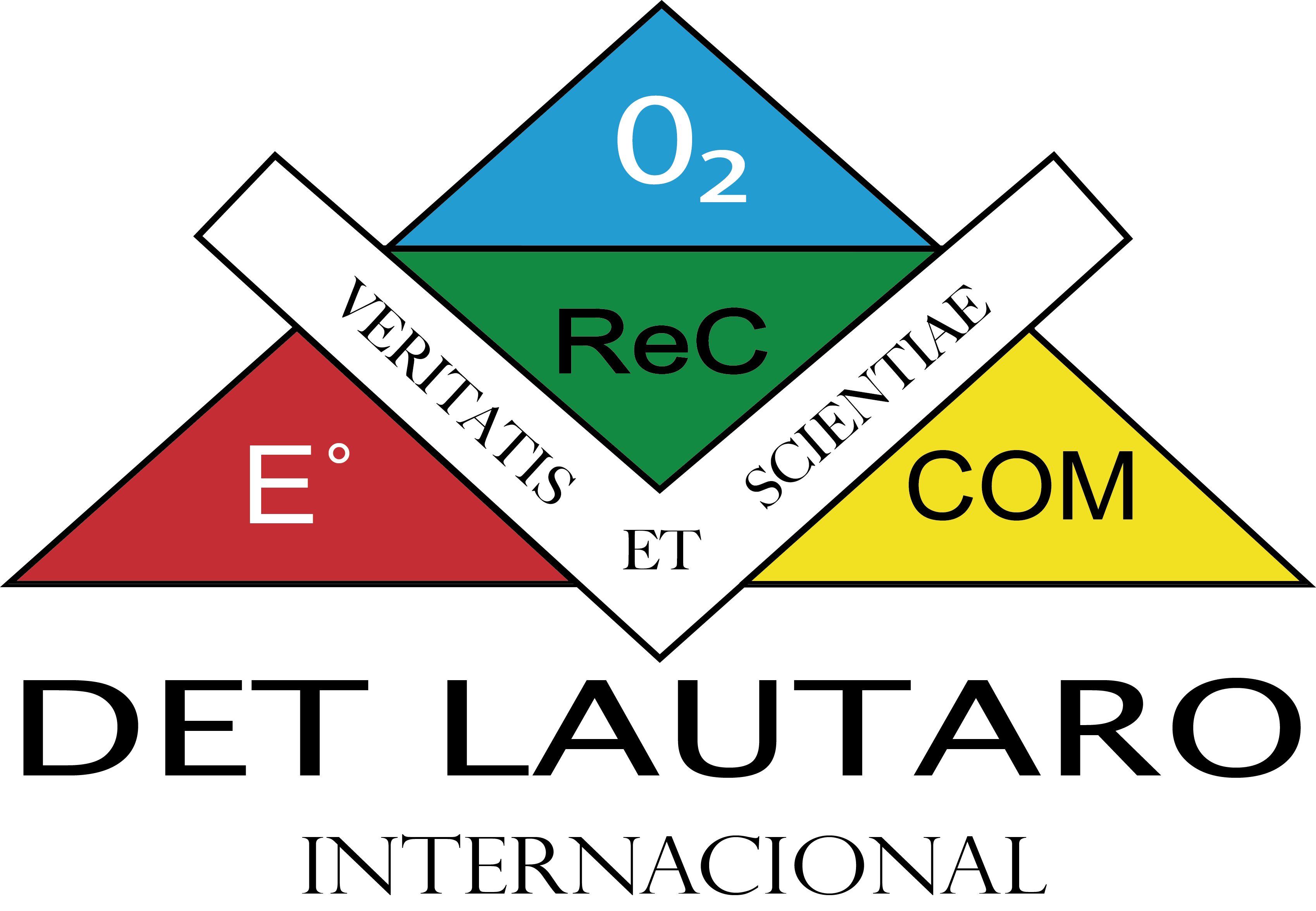 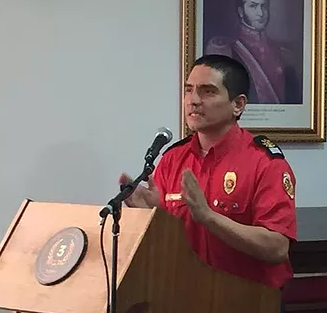 Un eterno ignorante:.
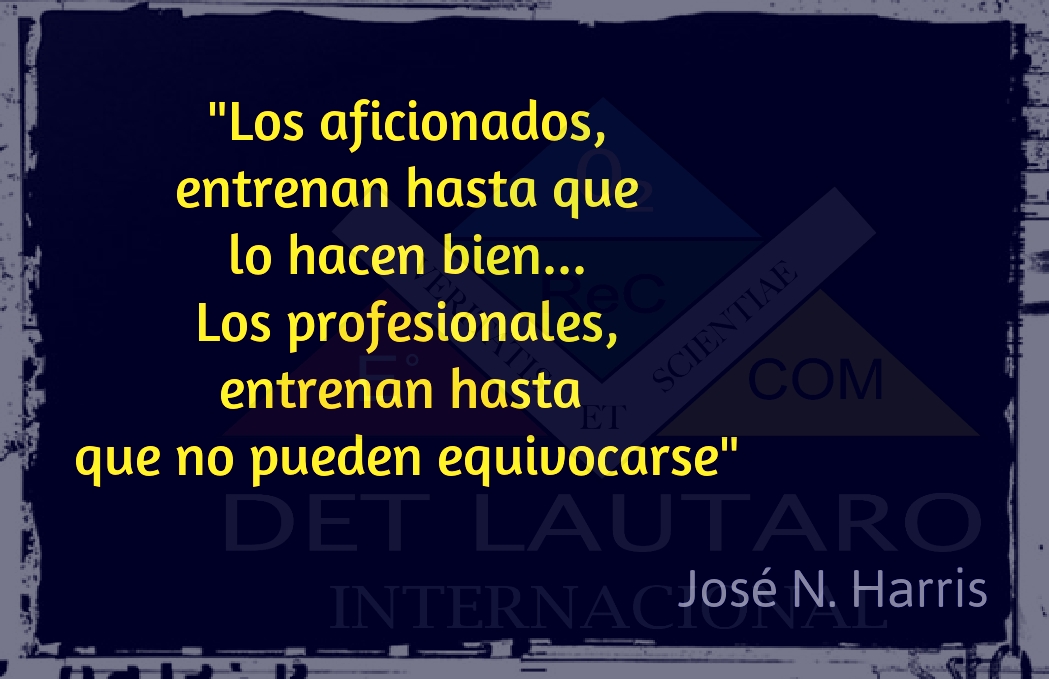 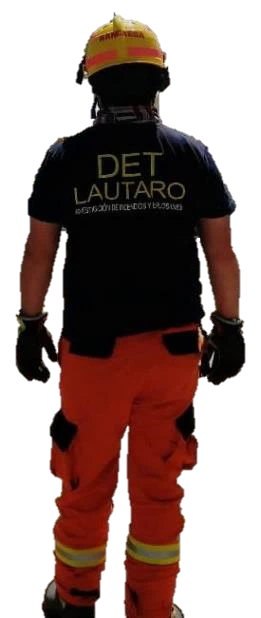 PRIMERA RESPUESTA
EL ROL DEL PRIMER RESPONDEDOR EN LA INVESTIGACIÓN DE INCENDIOS
¿CÓMO DEBE ACTUAR EL PR?
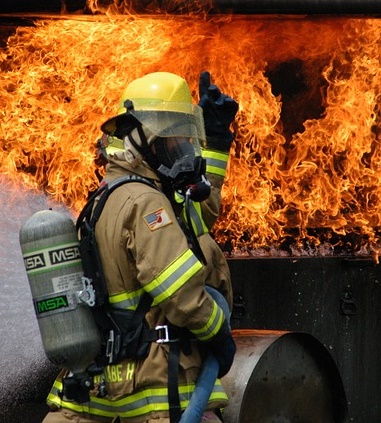 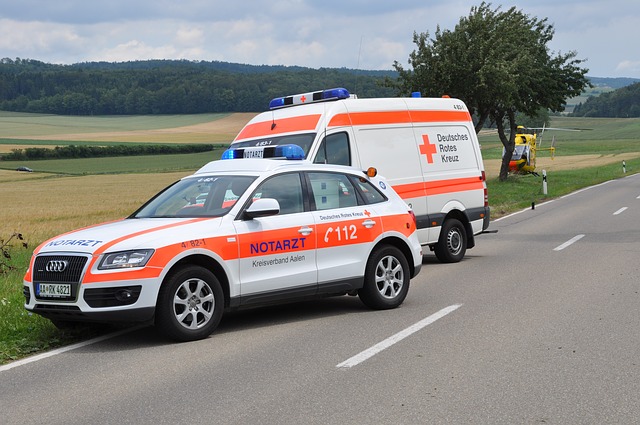 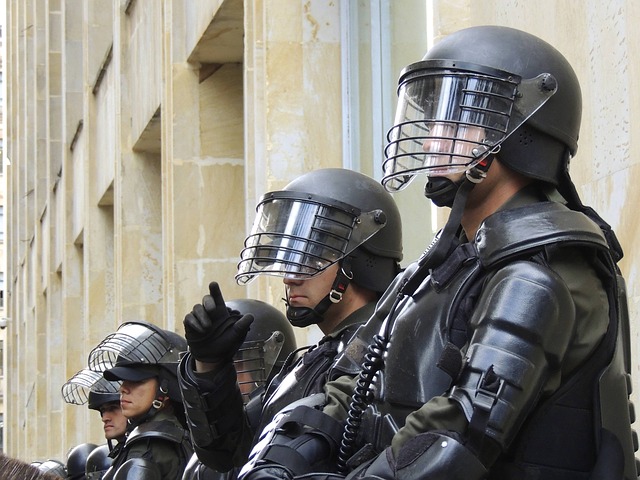 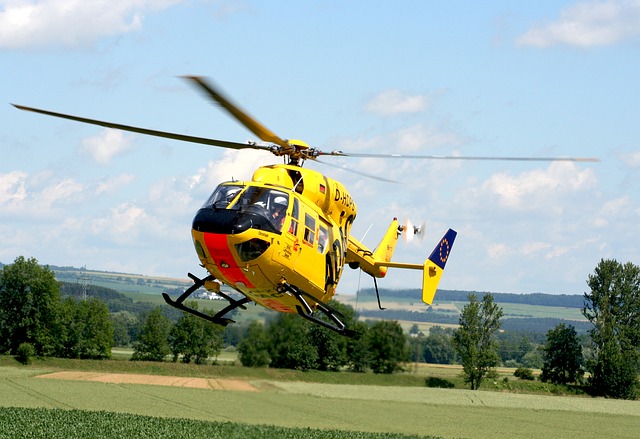 Debe cumplir su cometido por sobre todo, se entiende que el primer respondedor no cumple la función de “Investigador de Incendios”, cumple funciones que son absolutamente distintas a la investigación como tal.
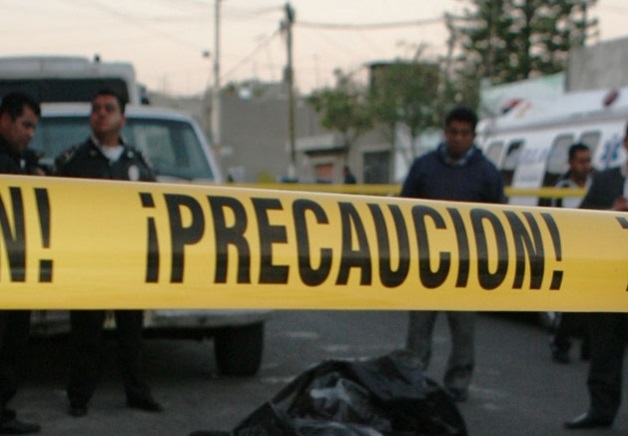 OBJETIVO
Ser apoyo, con sus acciones u omisiones, a la correcta Investigación Científica de Incendios y Explosiones.
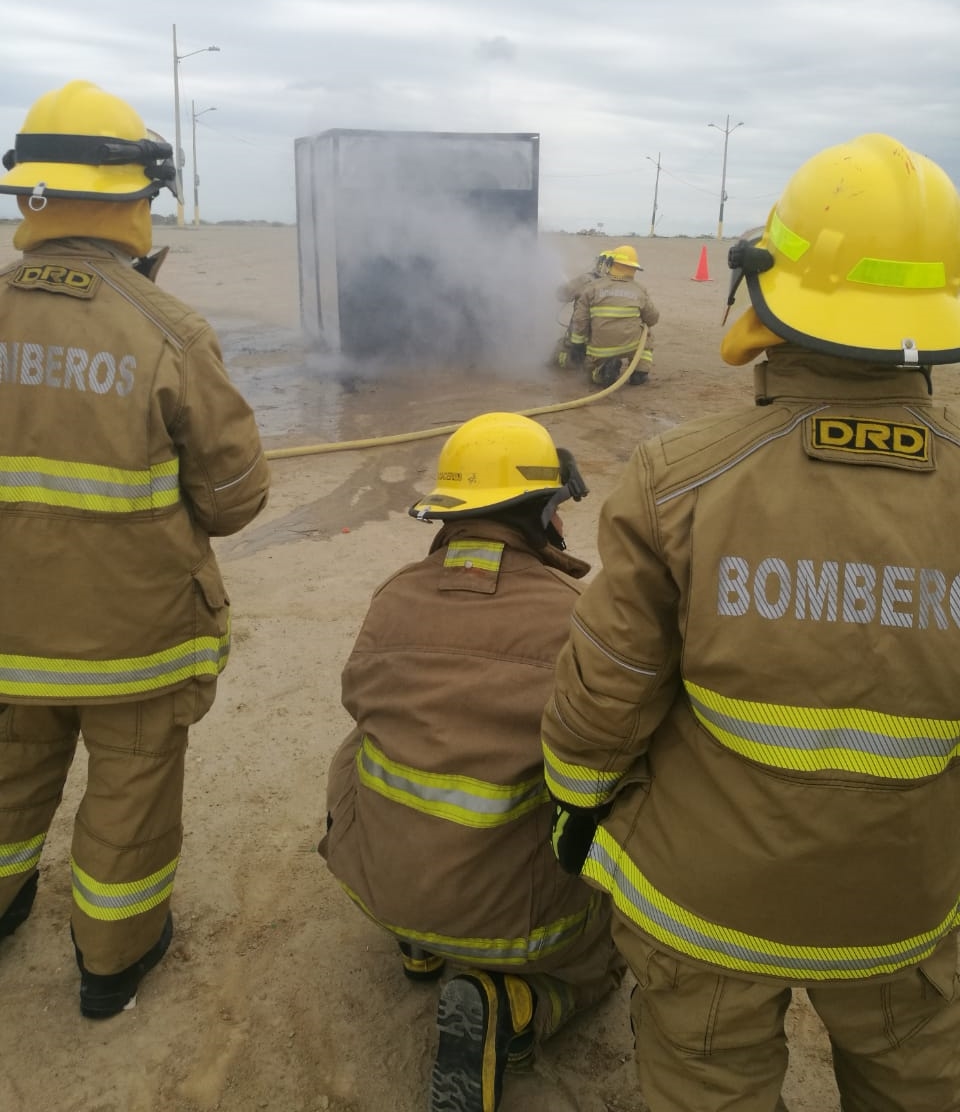 EL PRIMER RESPONDEDORIMPORTANCIA
Es la persona regularmente interrogada y/o entrevistada. 
En muchos casos, tiene la posición única de dar criterios de valor importantes para la investigación. 
Está presente en la escena, en las primeras instancias del fuego.
CRITERIOS
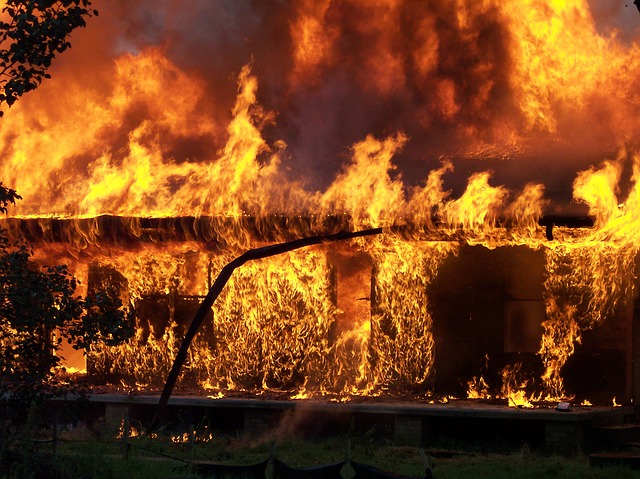 FUEGO
  PERSONAS
  TÁCTICAS DE COMBATE Y ACCESOS
  CONDICIONES ANÓMALAS
PRESERVAR
OBSERVAR
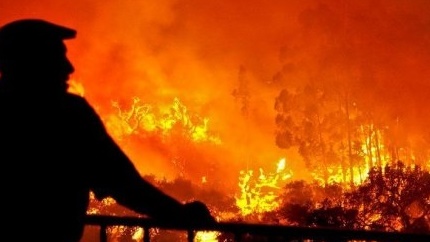 observar
OBSERVAR
Comportamiento y características del fuego y del humo, altura de llamas, explosiones, olores, etc.
FUEGO
PERSONAS
TÁCTICAS DE COMBATE Y ACCESOS
CONDICIONES ANÓMALAS
OBSERVAR
Testigos, propietarios, victimas, personas de la multitud, personas abandonando la escena, etc.
FUEGO
PERSONAS
TÁCTICAS DE COMBATE Y ACCESOS
CONDICIONES ANÓMALAS
OBSERVAR
Información sobre las acciones de extinción que tienen incidencia en el sitio del punto de origen.
Estado de puertas, ventanas, condiciones al llegar, condiciones particulares, etc.
FUEGO
PERSONAS
TÁCTICAS DE COMBATE Y ACCESOS
CONDICIONES ANÓMALAS
OBSERVAR
Información sobre condiciones anómalas y/o fuera de lugar, vehículos, signos de robo, etc.
FUEGO
PERSONAS
TÁCTICAS DE COMBATE Y ACCESOS
CONDICIONES ANÓMALAS
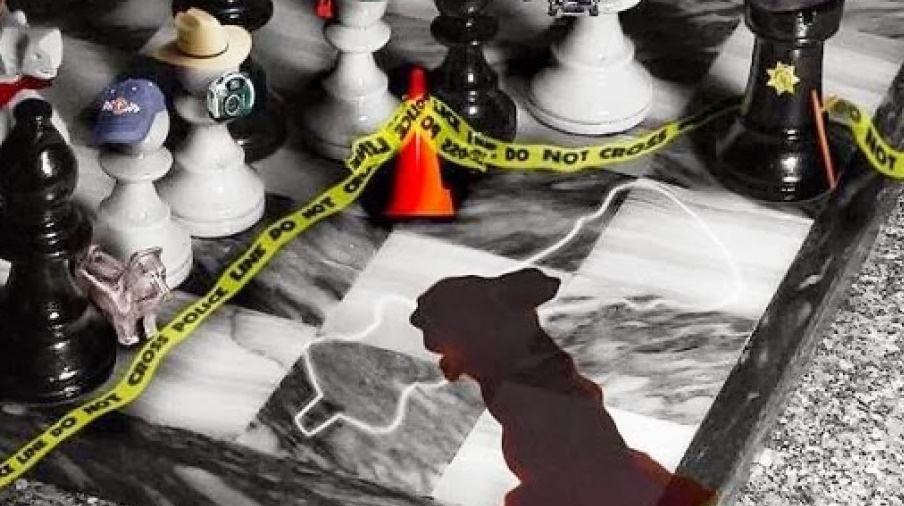 preservar
PRESERVAR
Utilizar técnicas no destructivas en la escena, evitar ventilaciones innecesarias.
FUEGO
PERSONAS
TÁCTICAS DE COMBATE Y ACCESOS
CONDICIONES ANÓMALAS
PRESERVAR
Durante la remoción, tener especial cuidado con “mover lo menos posible”. Tener especial cuidado con los cuerpos y objetos no acordes al entorno.
FUEGO
PERSONAS
TÁCTICAS DE COMBATE Y ACCESOS
CONDICIONES ANÓMALAS
PRESERVAR
Usar chorros no destructivos, minimizar el uso de agua, remover el lugar lo menos posible, limitar la ventilación (DENTRO DE LO POSIBLE).
FUEGO
PERSONAS
TÁCTICAS DE COMBATE Y ACCESOS
CONDICIONES ANÓMALAS
PRESERVAR
Toda documentación (fotos y videos, planos, notas, matriculas, nombres de testigos, CELULARES, etc.).
FUEGO
PERSONAS
TÁCTICAS DE COMBATE Y ACCESOS
CONDICIONES ANÓMALAS
¿QUÉ PUEDE HACER Y QUÉ NO?
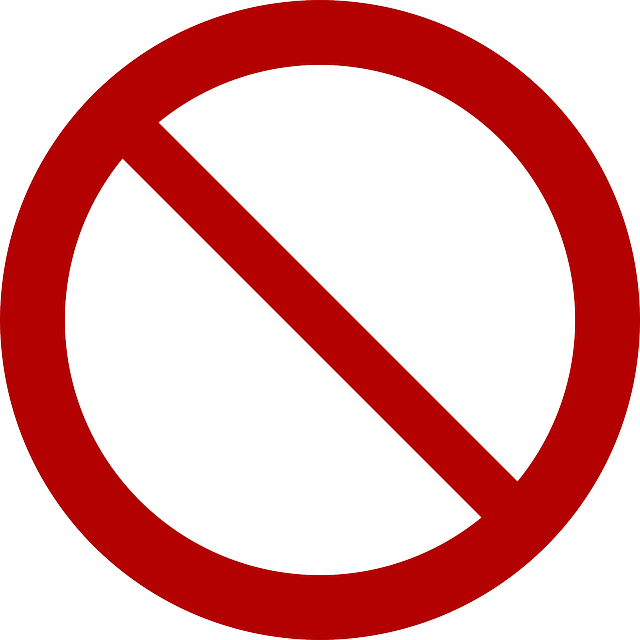 Antes de todo, debe cumplir su cometido como ya lo explicamos. Pero en relación a la investigador se deja en claro que no es una persona autorizada a levantar pruebas, fijar indicios, detener personas, tomar declaraciones, etc.
Sin embargo es potencialmente nuestro mejor testigo.
¿PUEDE INVESTIGAR?
DE NINGUNA MANERA, hablamos de personal que es crítico a la hora de investigar por su valioso aporte informativo, no por su incidencia directa en la investigación del hecho.
www.detlautaro.com/pr
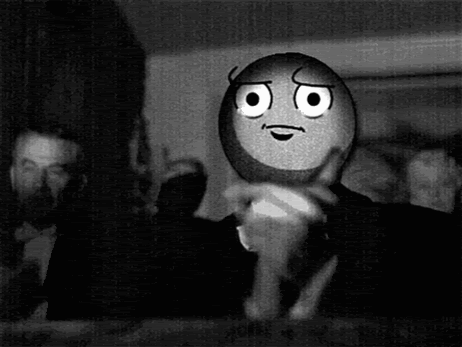 Gracias por su atención.
www.detlautaro.com
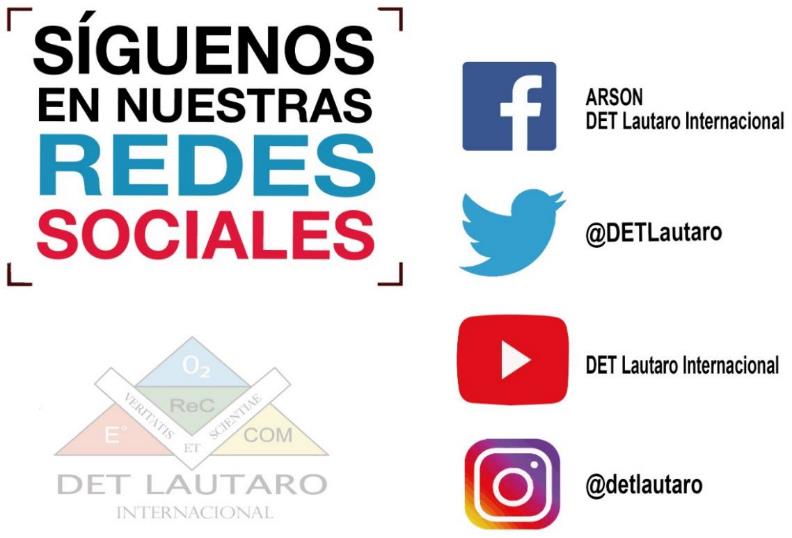 Síguenos…!!!
DET Lautaro Internacional                                                                www.detlautaro.com
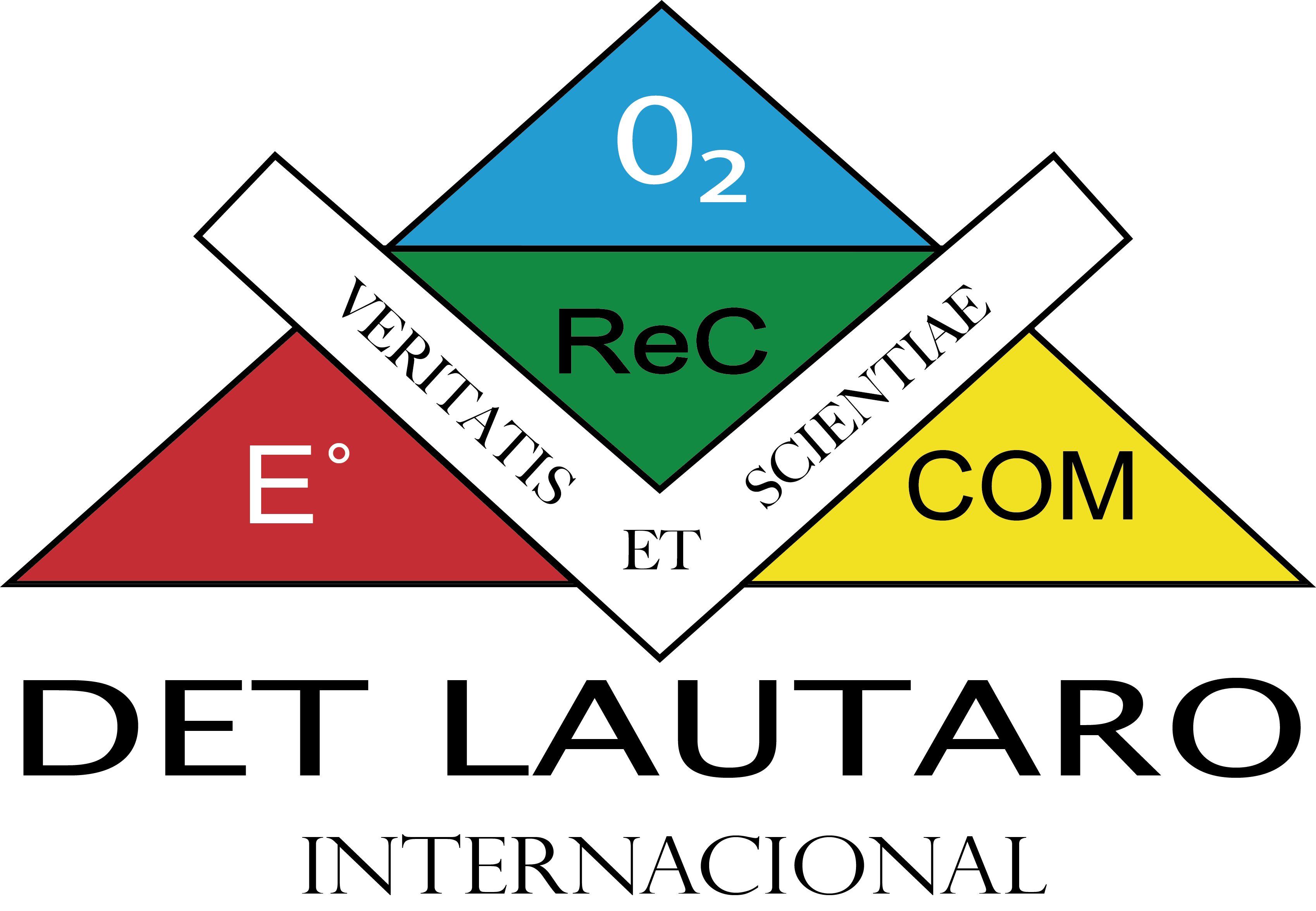 PRIMERA RESPUESTA EN INVESTIGACIÓN
DE INCENDIOS Y EXPLOSIONES
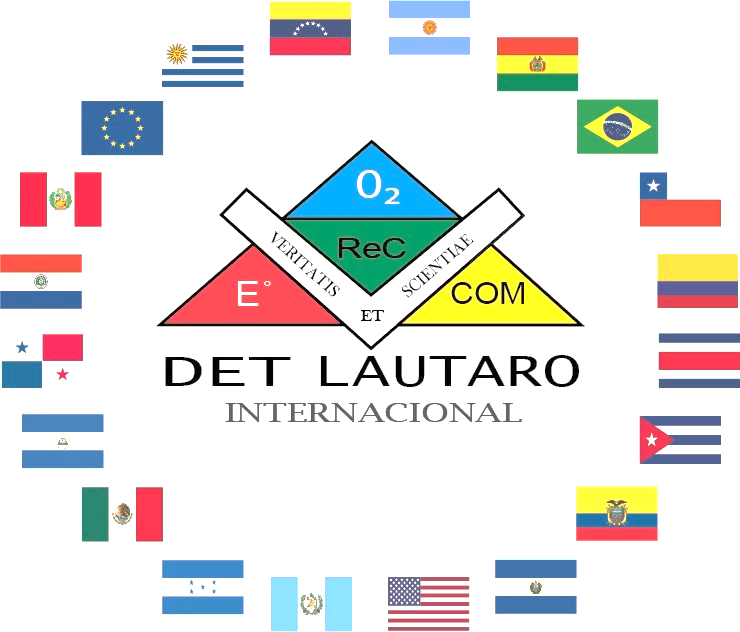